UNIT 10: COMMUNICATIONSKILLS 1
Meeting face- to face
Using social media
Video chatting
Sending letters
Ways of communication
Using telepathy
emailing
Using music
Having a video conference
Using body language
UNIT 10: COMMUNICATIONLESSION 5: SKILLS 1
Linh is a student of Cao Ba Quat secondary School, Ha Noi, Viet Nam.
Anders
Anders is a student of Hedlunda Primary School, Ume&, Sweden.
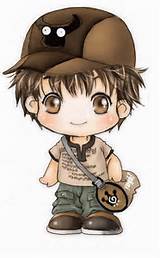 Linh
The distance from Viet Nam to Sweden is far.
They are penfriend.
They send letters to each other.
I. READING1. Activity 1
Look at the letters the children from VietNam and Sweden sent to each other in a penfriend project. Why do you think they chose this way to communicate with each other?
Example: They choose the ways send letters because it can makes the receiver fell the more sincere.
Some the reasons for choose to write a letters to communicate.
Handwriting is a traditional way of sending mail.
It helps they pause long enough to think and say imports things.
It can makes the receiver fell the more sincere.
...
2. ACTIVITY 2a. Look at the highlighted words and match them with their meanings
1.Immediately, without dely
In the real time.
2.To communicate with or react to
Three- dimensional.
3.The opposite of a flat image
Net work.
4.The digital world
Interact.
5.A system of connected parts to share information
Cyberwork.
example: A system of connected parts to share information with  Net work
3. Activity 3: Anser the questions.
What do the students like about the penfriend project?
They love to write and read real letters. They like to send sweets the letter as well.
2. What are the two ways of future communication mentioned in the text? Explain how they work.
They are telepathy and holography. 
+Telepathy uses a tiny device in our head to communicate by throught over the network.
+holography gives three-dimensional images and we will be able to interact in the real time in completely different places.
3. Do you think the write is happy with this future of communication? How do you know?
- She prefers to use real, face – to face communication because She think this makes life more interesting.
Ways of communication now
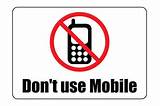 Using music
Using signs
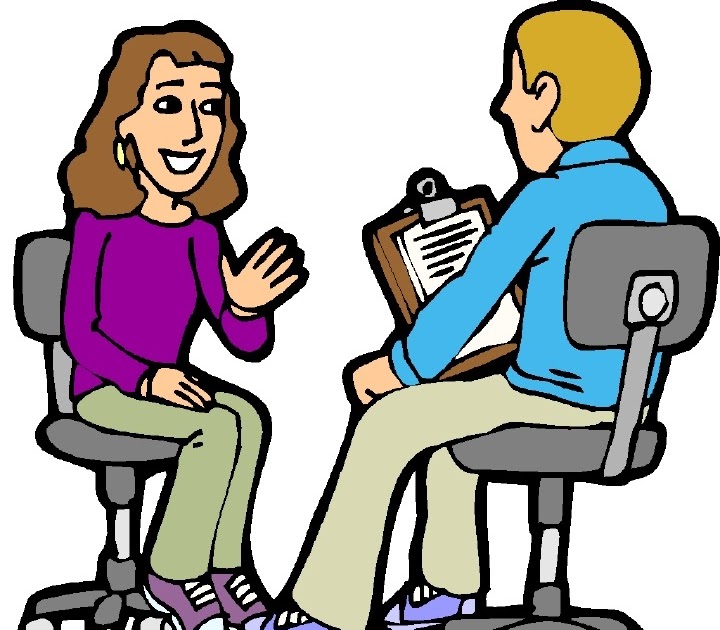 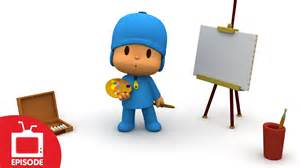 Meeting face- to face
Painting a picture
II. SPEAKING4. Activity 4
.
In small groups, decide whether you agree with the author of this text. Why/why not? Share your ideas with the class.
Example: I disagree with the author of this text. Because, using the telepathy and holography are simple and fast than using the traditional communications as using face- to face, letters...
5. Activity 5Class survey. What ways of communication do you use for the following purposes now and what will they be in the year 2030?
Example 1.Working on the group project.
-At present, I use face
to face meeting
-In the year 2030, I will
be using video
conference meeting.
2. At present: I use letters and email.  In the year 2030: I will be using video chatting.

3. At present: I use mobile phone.In the year 2030: I will be using message board.

4.At present: I use face-to-face meeting.In the year 2030: I will be using telepathy.

5.At present: I use face-to-face meeting. In the year 2030: I will be using telepathy.

6. At present: I touch them. In the year 2030:1 will be using holography.